Figure 4. Clusters represent the magnitude of the relation between increased BOLD signal in temporal areas and (A) ...
Cereb Cortex, Volume 22, Issue 6, June 2012, Pages 1360–1371, https://doi.org/10.1093/cercor/bhr211
The content of this slide may be subject to copyright: please see the slide notes for details.
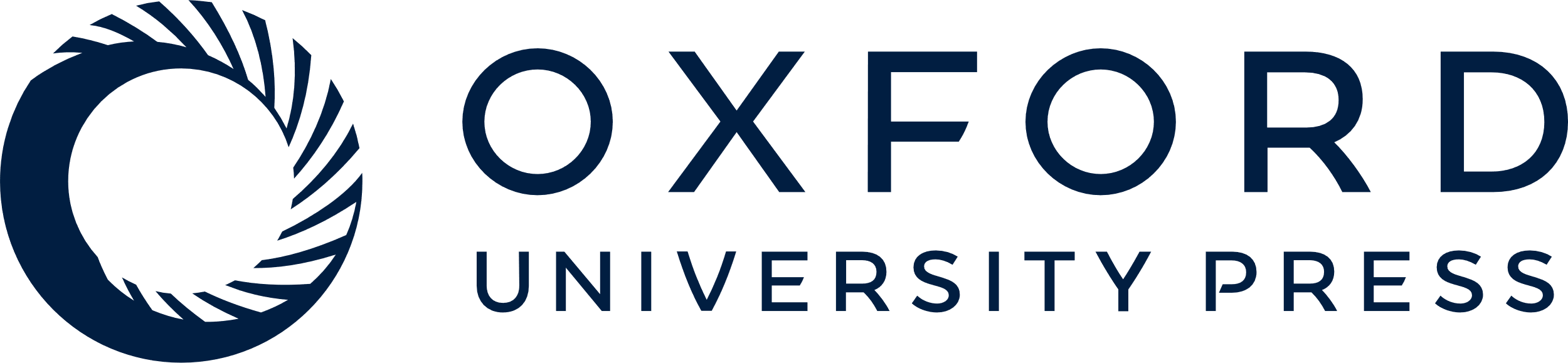 [Speaker Notes: Figure 4. Clusters represent the magnitude of the relation between increased BOLD signal in temporal areas and (A) listening to words across all conditions and (B) increasing word intelligibility from the 400 to 3150 Hz condition. Peak and cluster extent thresholds were both set to P < 0.01.


Unless provided in the caption above, the following copyright applies to the content of this slide: © The Author 2011. Published by Oxford University Press. All rights reserved. For permissions, please e-mail: journals.permissions@oup.com]